Personnel CommitteeAnnual Report
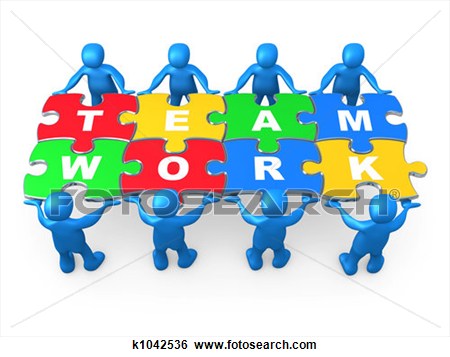 Members
David Cunningham
Lindy Fernau
Dave Kment
Carol Liekhus
Raeann Patterson
Kristin Moeller
Samantha Farrier
Lisa Wilke
Sarah Klinetobe
Wendy Benson
Meeting Dates
January 22, 2020
Staff Morale/School Pride
Staff Theme Days – Contests
Sportsmanship T-shirts
Schoolwide Artwork
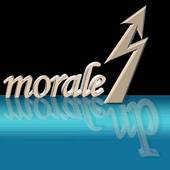 Staffing
Updating Job Descriptions of
Coaches, Custodial, Maintenance, and Guidance
Review Professional Growth Points
Staff Gatherings
Back to School Social - August
Staff Christmas Party - January
End of Year Awards - May
Thank You!